Opakování původ a vývoj člověka
Mozková část zvětšení
Zmenšení čelisti, zubů
Obličejová část zmenšení
Pohyblivost horní končetiny
Zploštění hrudníku
Palec na ruce
Dvouesovitě prohnutá páteř
SAPIENTACE
Prodloužení stehenní kosti
HOMINIZACE
Noha – klenba, palec
Kontrola DÚ
ANATOMIE = studuje stavbu orgánů a orgánových soustav
MORFOLOGIE= zabývá se vnější stavbou organismů, příbuzenským vztahem mezi organismy
FYZIOLOGIE= zabývá se funkcí orgánů
GENETIKA= zabývá se dědičnosti všech organismů
ANTROPOLOGIE= studuje vývoj člověka
Znaky gorila a člověk – lebka, mozek, smysly, kostra
Lidská plemena
Lidská plemena
mají společný historický vývoj

vlivem rozdílného životního prostředí

se od sebe odlišují:
např. množstvím pigmentu v kůži (určuje barvu pleti a vlasů)
tělesnými proporcemi 
tvarem lebky
barvou a tvarem očí a nosu
Antropologie - plemena
z hlediska antropologie rozlišujeme 3 základní lidská plemena, 
která lze dále dělit na jednotlivé antropologické typy 
např. u bílého plemene rozlišujeme tyto antropologické typy: alpinský, baltický,…….
ALEŠ HRDLIČKA
byl český antropolog a lékař

antropologii přispěl svou teorií o plemenném rozrůznění lidstva a teorií o jednotném původu a vývoji člověka

vystupoval proti nadřazenosti plemen- rasismu

Hrdličkovo muzeum člověka v Praze při Přírodovědecké fakultě UK
* 30.3.1869 v Humpolci
+ 5.9.1943 ve Washingtonu,
                       D.C.
RASISMUS
BÍLÉ = EUROPOIDNÍ PLEMENO
ŽLUTÉ = MONGOLOIDNÍ PLEMENO
ČERNÉ= NEGROIDNÍ PLEMENO
BÍLÉ
Zabarvení kůže: málo pigmentu
Vlasy: různé barvy a délka
Oči: různé barvy
Obličej: výraznější brada, muži- vousy
Postava: štíhlá, silná, vysoká, malá,
Ochlupení těla - muži
Zástupci: z Evropy a Blízkého východu
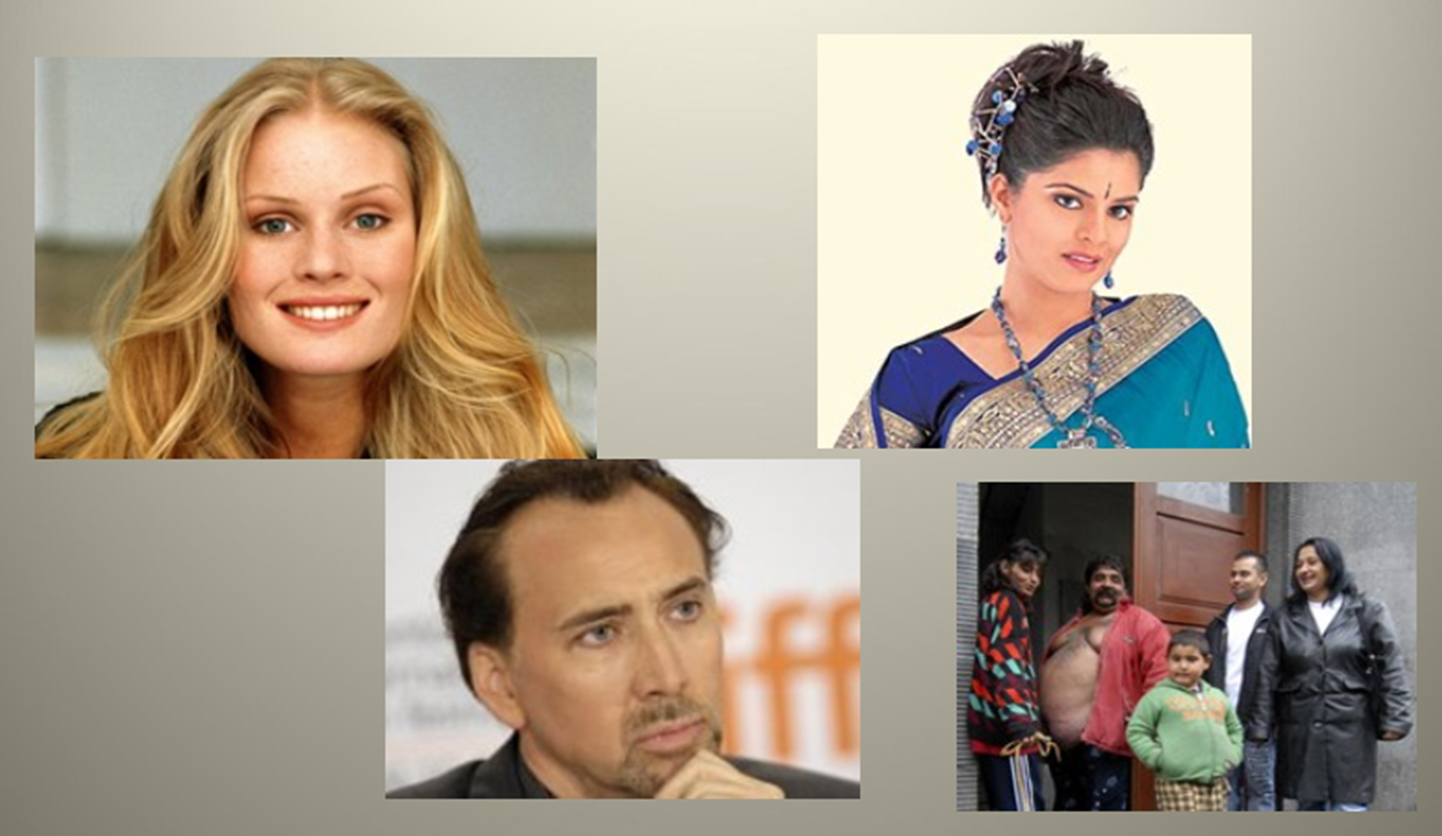 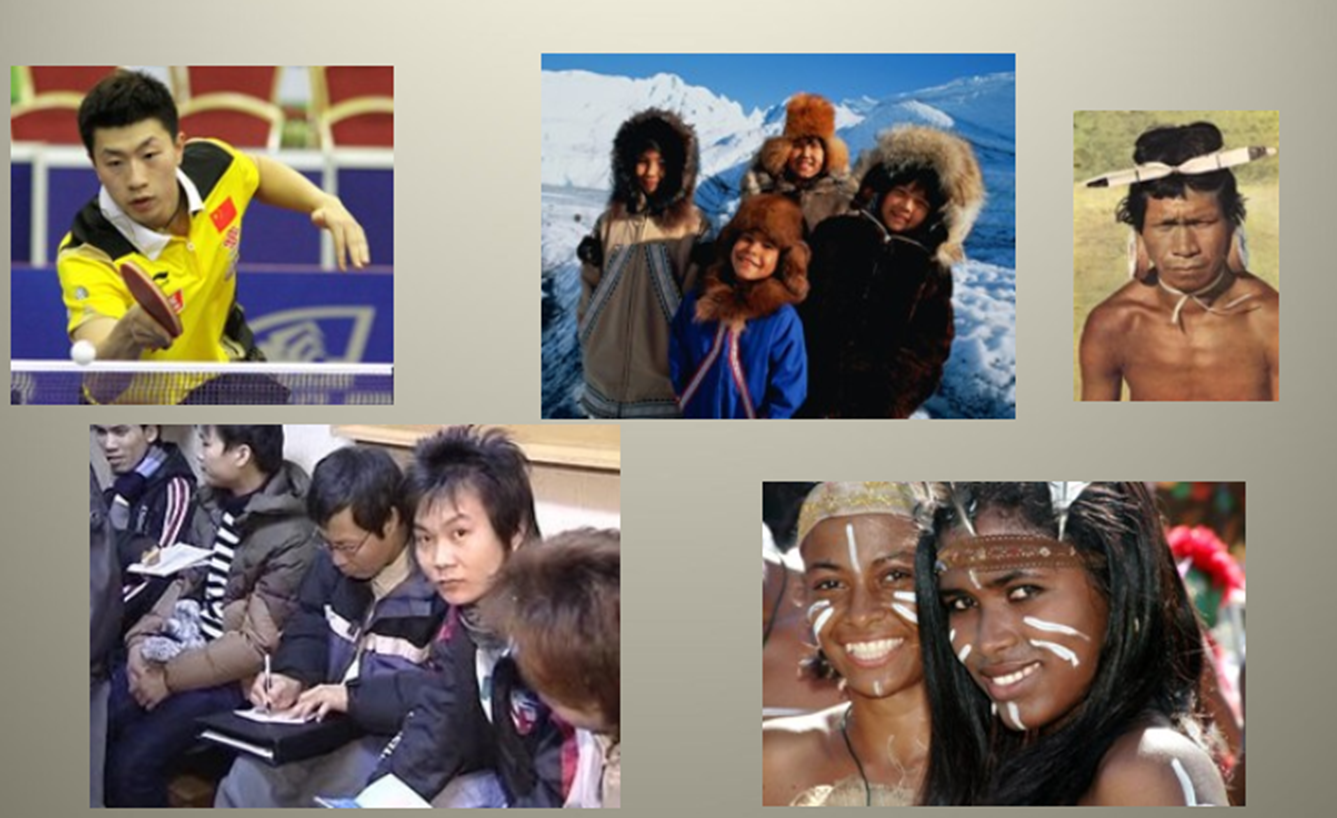 ŽLUTOHNĚDÁ
Zabarvení kůže: více pigmentu 
Oči: tmavé, horní víčko přesahuje
Obličej: široký, výrazný nos
Vlasy: černé, rovné
Postava: malá, krátké 
            končetiny, řídké ochlupení

Zástupci: z Asie, Indiáni, 
        Eskymáci
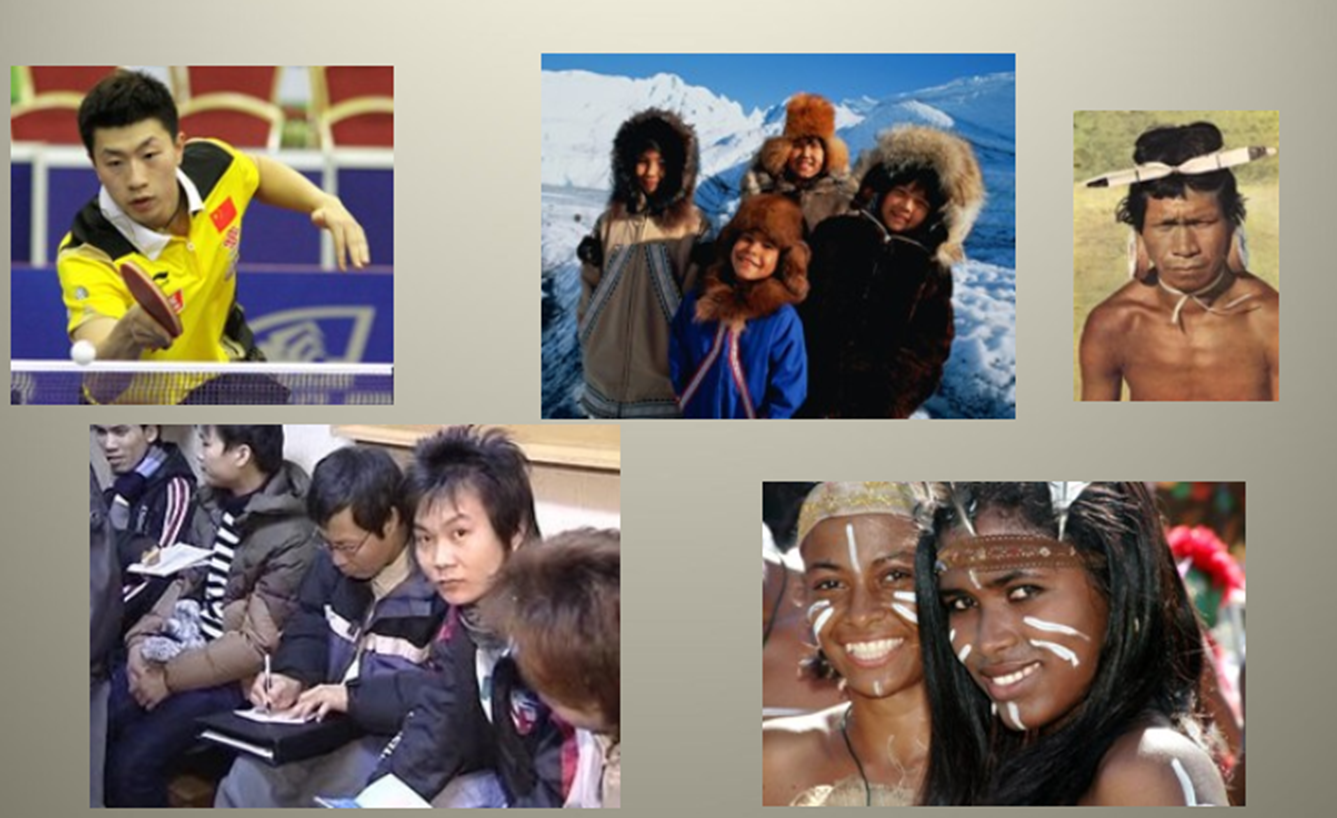 Černá
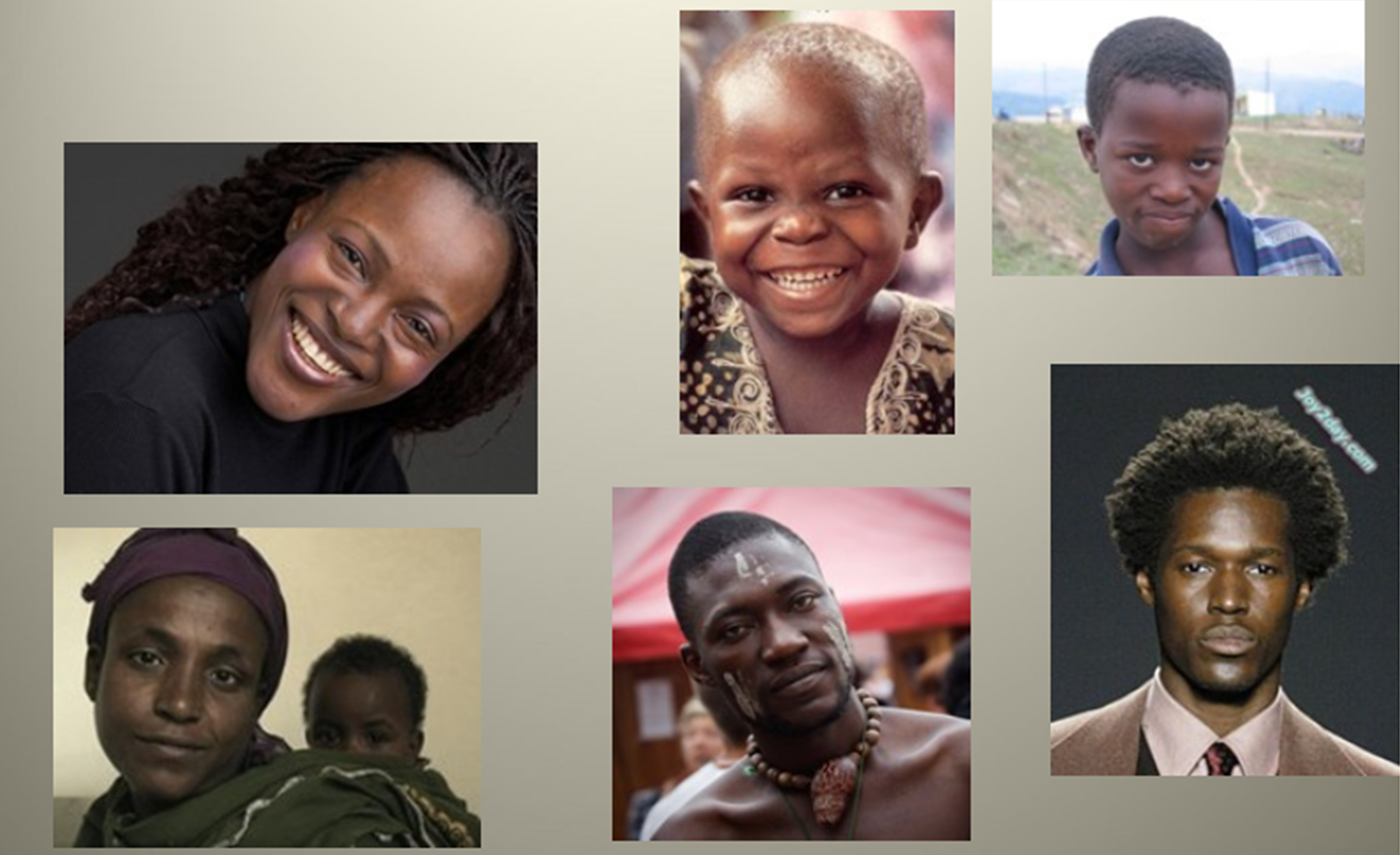 Zabarvení kůže: hodně pigmentu
Oči: tmavé
Obličej: výrazné rty a nos
Vlasy: černé, krátké, kudrnaté

Postava: štíhlé končetiny

Zástupci: Afrika, Austrálie,
          ostrovy Asie
Lidská plemena  (zápis)
Bílé- europoidní (Evropa, Blízký východ)
Žlutohnědá- mongoloidní (ASIE, Indiáni, Eskymáci)
Černá – negroidní (AFRIKA, ostrovy Asie, Austrálie)
Odlišnost:
např. množstvím pigmentu v kůži (určuje barvu pleti a vlasů)
tělesnými proporcemi 
tvarem lebky
barvou a tvarem očí a nosu
DÚ z online hodiny
Roztřiď správně jednotlivé znaky: tabulka je popletená